Профессионально - важные качества профессии "Механизатор":
аккуратность; 
дисциплинированность; 
ответственность; 
предусмотрительность; 
пунктуальность, педантичность;
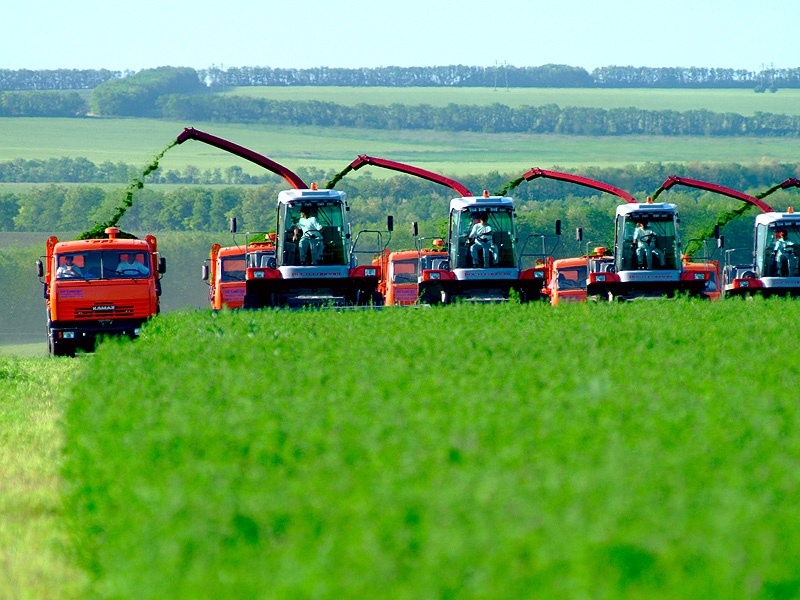 Механизатор - это специалист, который занимается эксплуатацией, ремонтом и обслуживанием  нескольких видов сельхозтехники. Люди с этой профессией работают с тракторами, комбайнами, автомобилями и всеми видами прицепных и навесных сельхозагрегатов.
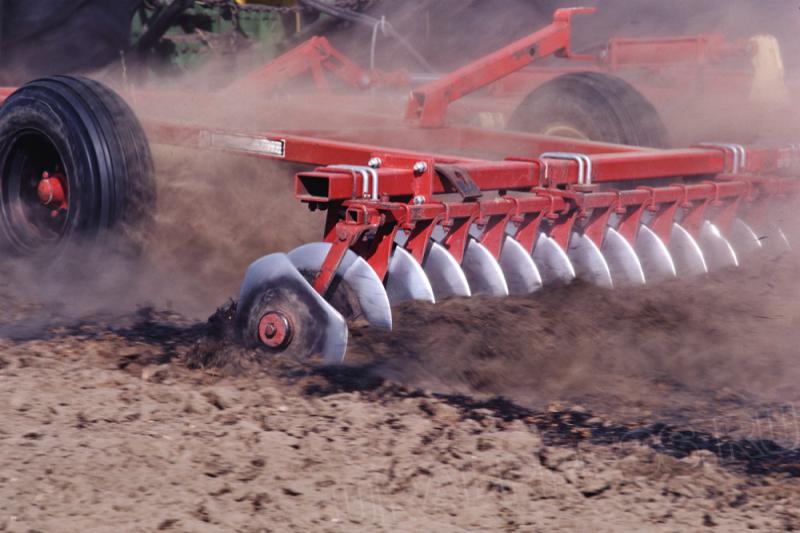 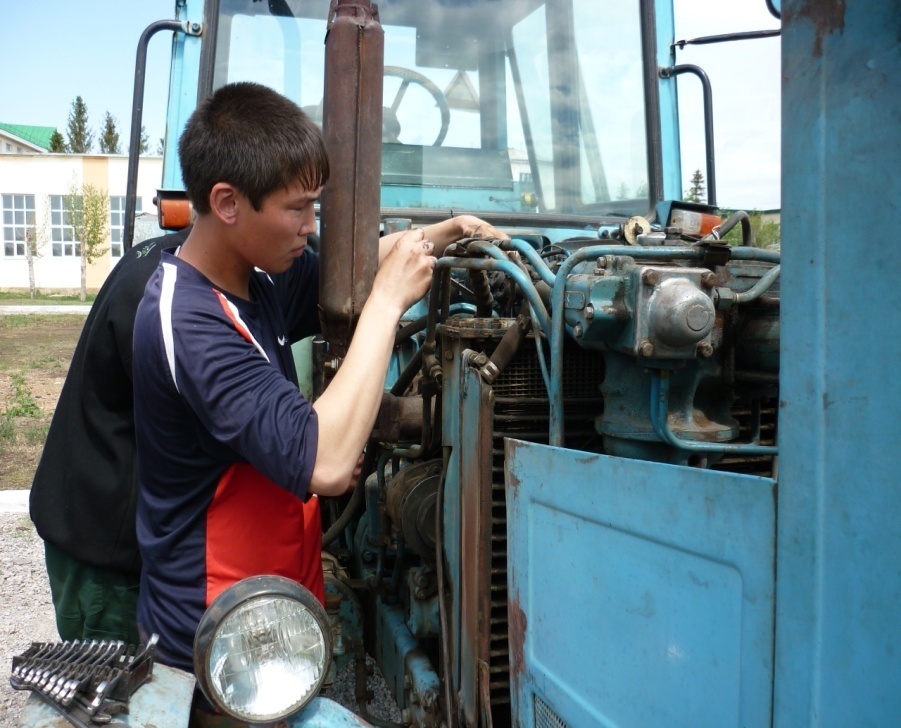 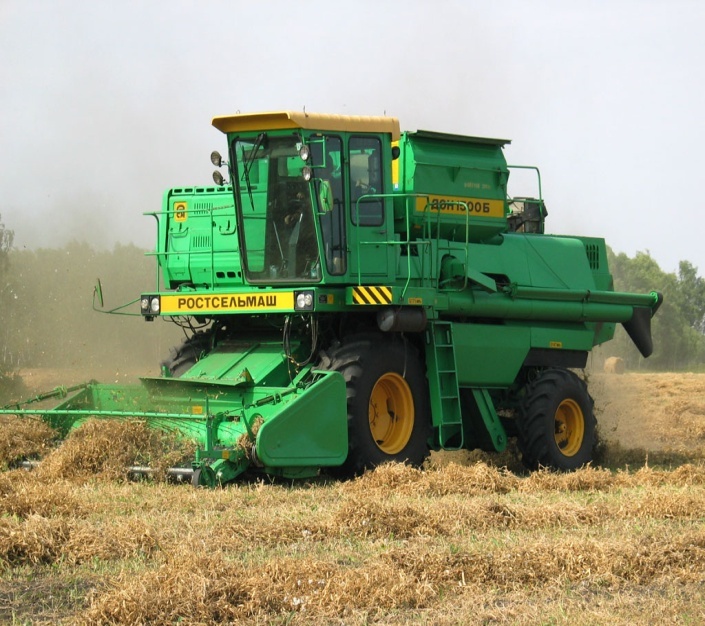 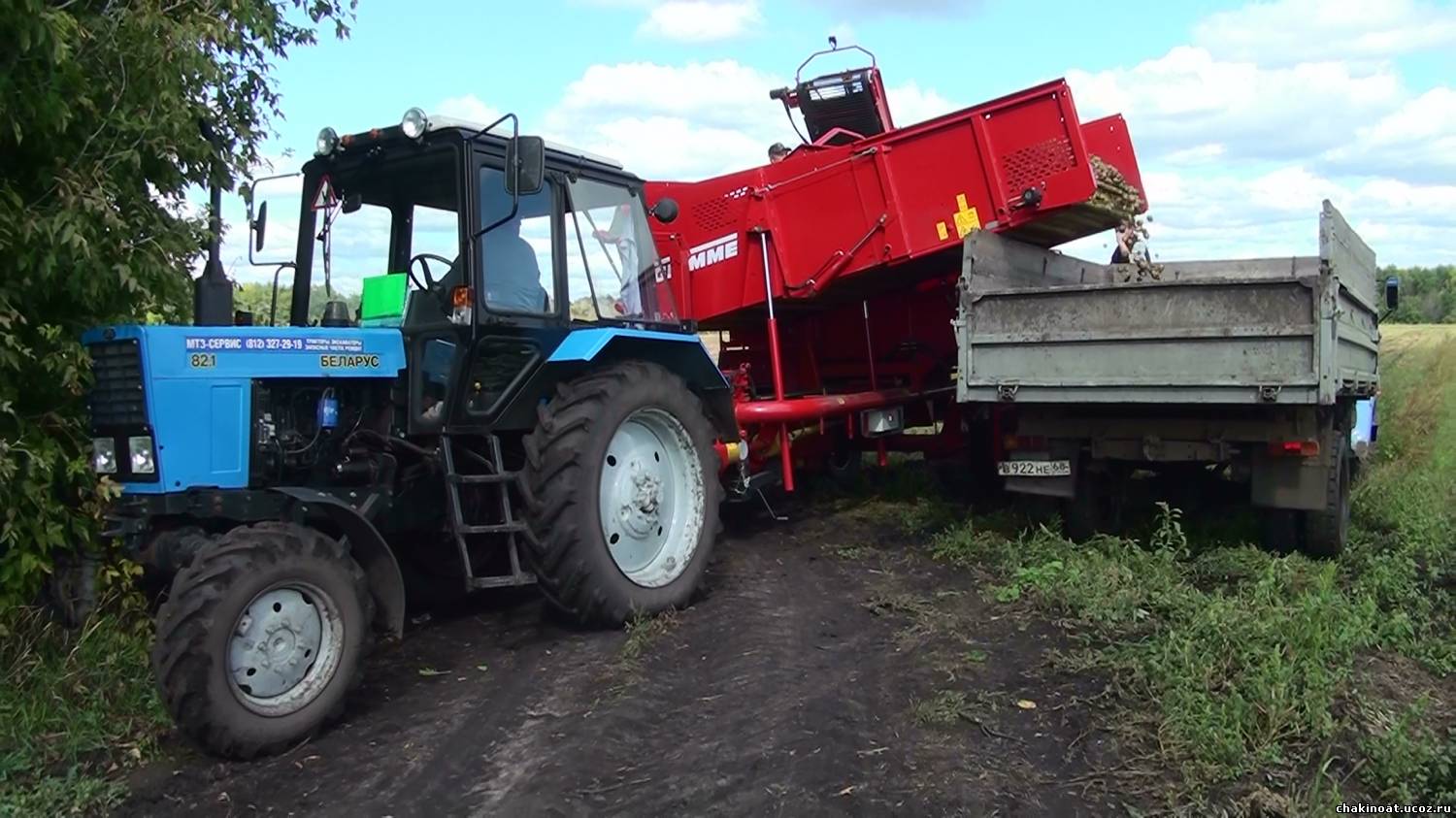